RAČUNARSKE MEMORIJE
Anđela Malinovic 2-3
MEMORIJE, VRSTE I STRUKTURA
Računar rešava zadatke izvršavanjem programa. Program se zajedno sa podacima neophodnim za njegovo izvršenje smešta u memoriju računara.
Služi za skladištenje podataka u binarnom zapisu.
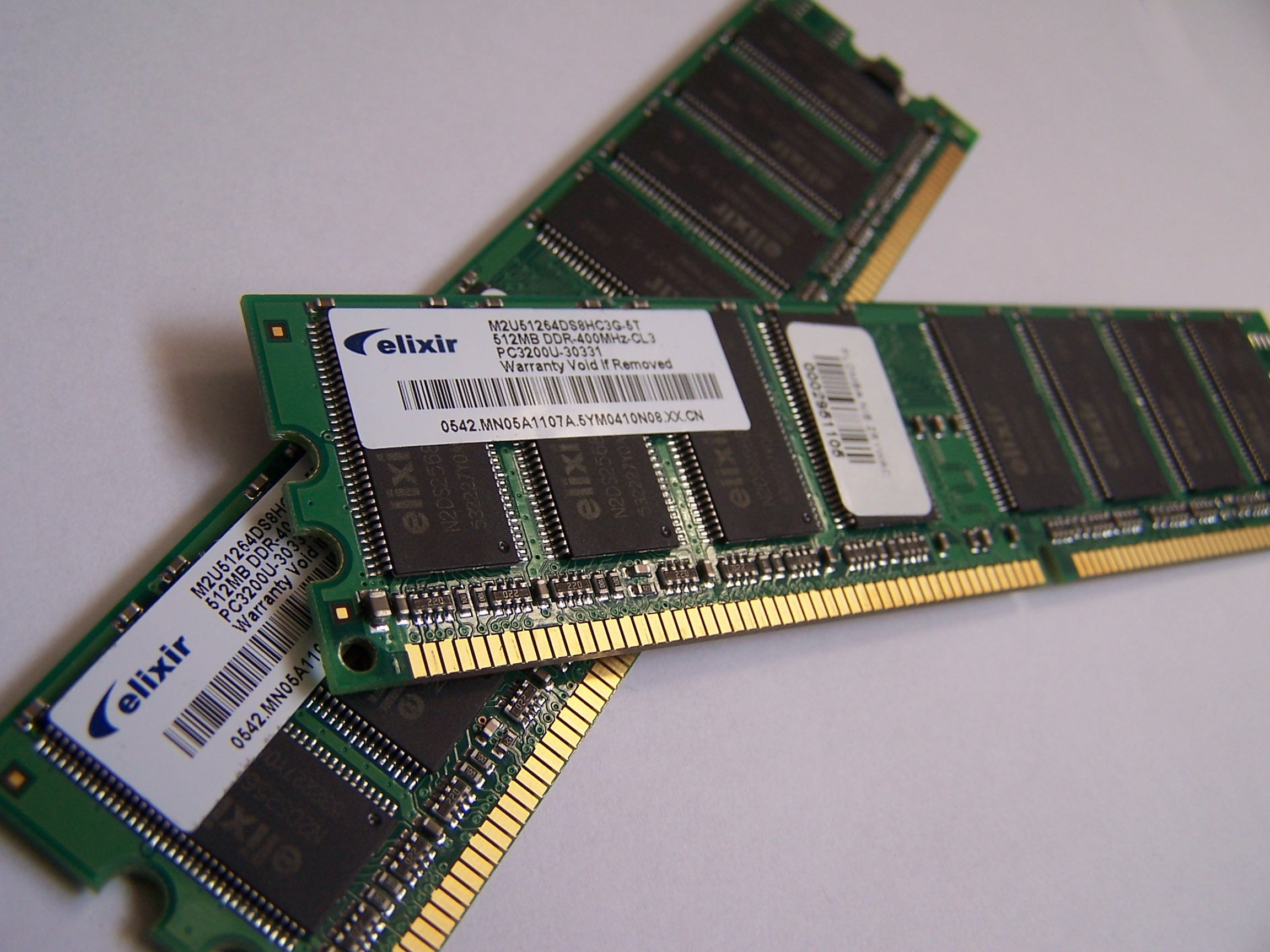 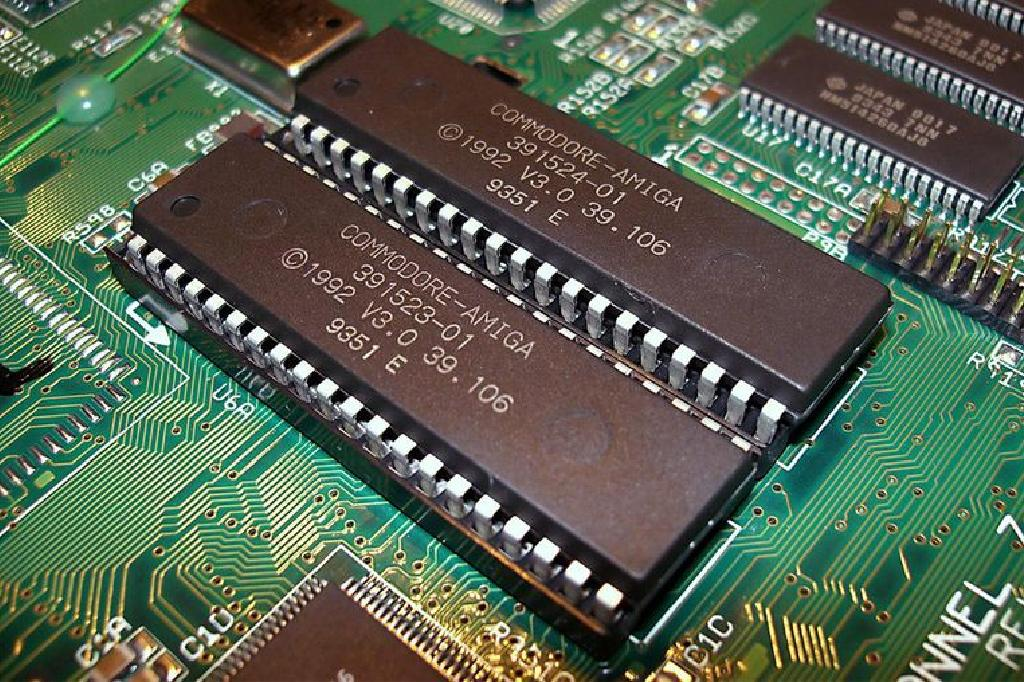 VRSTE MEMORIJA
Memorija računara može biti unutrašnja i spoljašnja.

 Unutrašnja memorija je direktno dostupna procesoru računara a koristi se za privremeno pamćenje podataka i instrukcija koje računar u tom trenutku izvršava, pa se zato i odlikuje izuzetno velikom brzinom. 
Sastoji se iz bistabilnih memorijskih elemenata, odnosno elektronskih kola. Svako elektronsko kolo može imati samo dva stabilna stanja, koja se simbolički predstavljaju sa 0 i 1.
Pošto je količina informacija koja može da se uskladišti u jednom ovakvom elektronskom kolu veoma mala (svega jedan bit), vrši se njihovo udruživanje u grupe (registre).
Kapacitet memorije PC_a izražava se brojem bajtova koje ona poseduje. Vrši se približno zaokruživanje sa osnovom broja 10.
Kao unutrašnje memorije koriste se Ram, Rom, Keš memorija i Baferi.
Ram memorija
glavna memorija
prihvata i čuva ulazne podatke, medjurezultate i krajnje rezultate obrade podataka, smešta i korisnikov program
sadržaj RAM memorije se gubi po isključivanju računara
karakteristike ove memorije bitno utiču na performanse računara pogotovo na brzinu
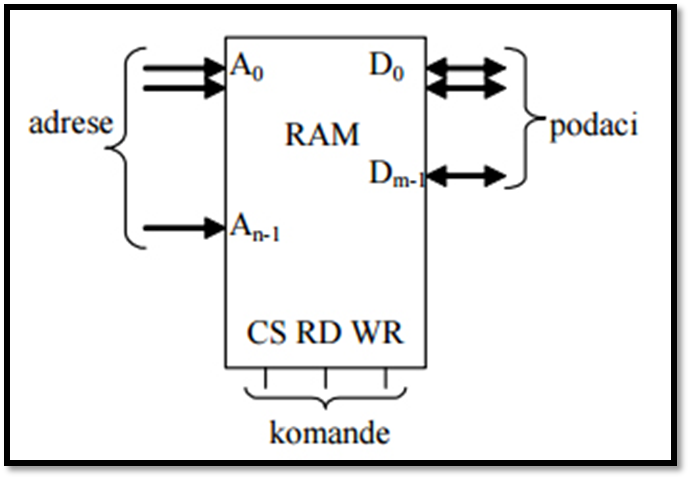 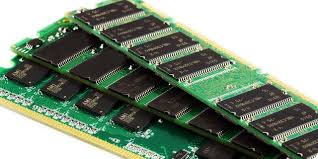 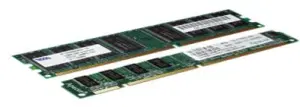 Rom memorija
memorija samo za čitanje, upisivanje u nju nije moguće
njen sadržaj se ne gubi ni prilikom gubitka napona napajanja
zbog osobine da njihov sadržaj ostaje stalno memorisan, tj. trajno je zaštićen, ROM-memorije se koriste za smeštaj važnih informacija, podataka i instrukcija koji su neophodni pri radu računara
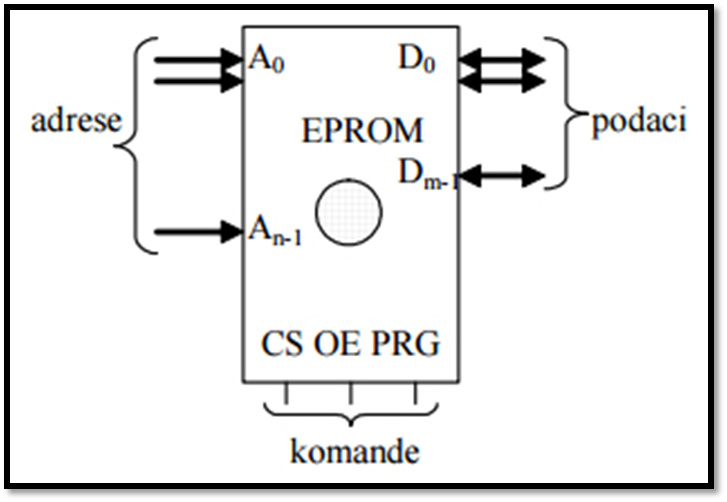 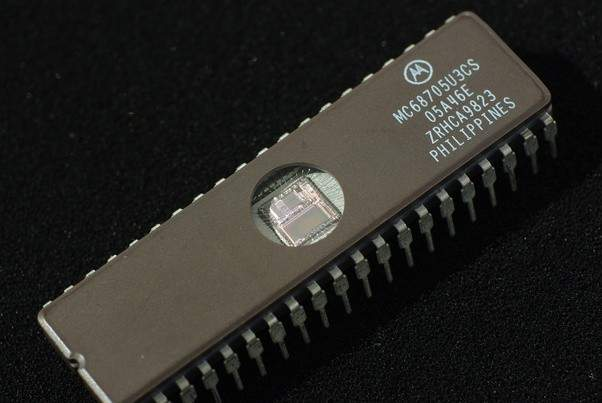 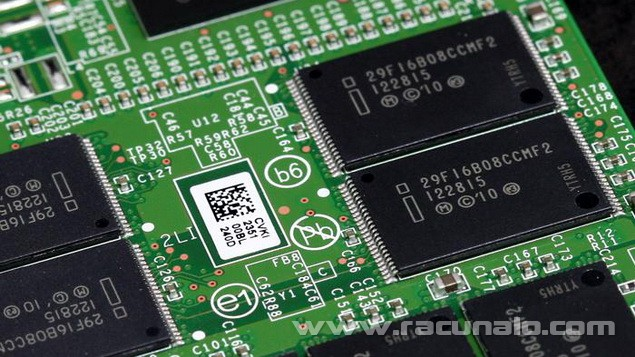 Keš memorija
lokalna memorija procesora
manjeg kapaciteta, postoji kod računara sa glavnom memorijom velikog kapaciteta
omogućava brz pristup podacima procesoru, i skladišti često korišćene računarske programe, aplikacije i podatke
nevidljiva za operativni sistem, ali ima interakciju sa odgovarajućim hardverom
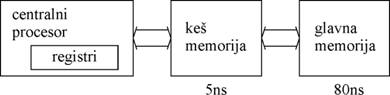 Baferi
delovi RAM memorije koje neki programi adresiraju za svoje potrebe
česta primena je prilikom ulaza i izlaza podataka
Na primer, ako računar ne može dovoljno brzo da obrađuje podatke koji mu se dostavljaju, oni se privremeno deponuju u bafer dok ne stignu na obradu, da se ne bi prekidao proces unošenja.
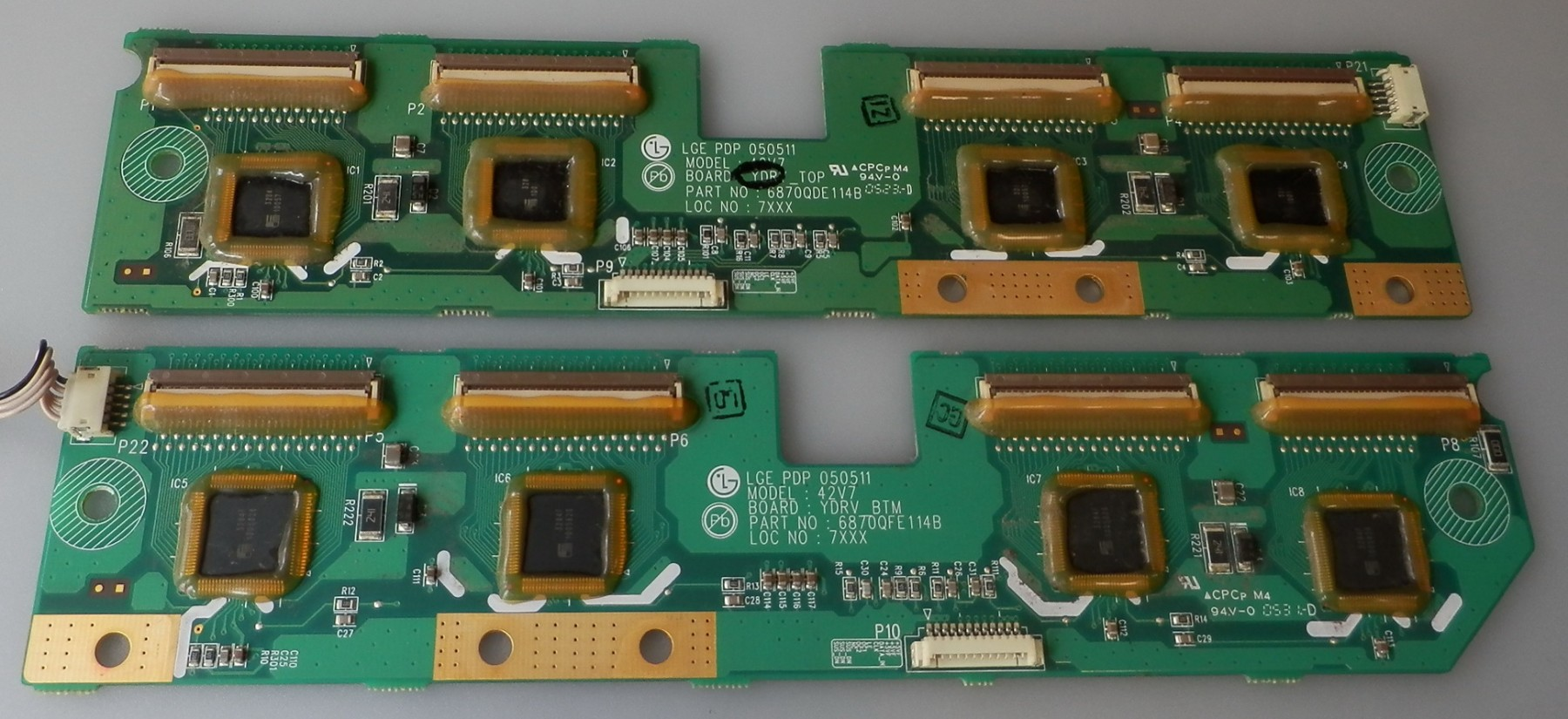 spoljašnja memorija, je memorija kojoj procesor indirektno (posredno) pristupa putem primarne memorije. Služi za pamćenje podataka veoma velikog obima, pa je zbog toga i znatno sporija od unutrašnje memorije.
najpoznatija spoljašnja memorija je hard disk, a pored njega poznati su i optički diskovi.
Hard disk
sastoji se od više ploča pemazanih magnetnim materijalom postavljenih na istoj osovini
brži je i znatno većeg kapaciteta nego disketa
staze sa istim poluprečnikom sa gornje i donje strane svih ploča čine cilindar
značajni parametri za izbor diska su:
–        srednje vreme pristupa podatcima
–        brzina prenosa podataka
–        kapacitet diska
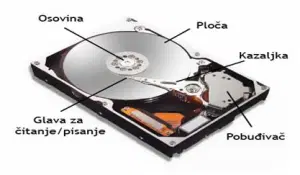